ALAN HERRMANN
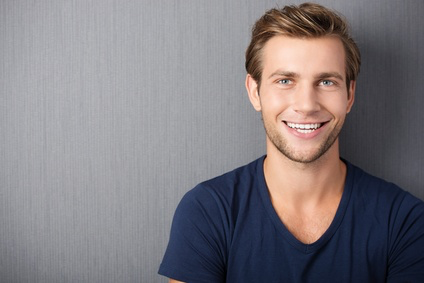 POSITIONSTITEL
Beschreiben Sie in wenigen Zeilen Ihren beruflichen Hintergrund, Ihre Schlüsselqualifikationen für die Position und Ihre Karriereziele. Dies ist eigentlich eine Einführung in Ihr Anschreiben. Sie können sie als Aufzählungszeichen oder als Klartext darstellen.
Tel : 1234-654-987++
Adresse : 17 Lorem ipsum dolor 0000 Berlin
Email : mail@mail.com
PROFIL
BERUFSERFAHRUNG
Beschreiben Sie in wenigen Zeilen Ihren beruflichen Hintergrund, Ihre Schlüsselqualifikationen für die Position und Ihre Karriereziele. Dies ist eigentlich eine Einführung in Ihr Anschreiben. Sie können sie als Aufzählungszeichen oder als Klartext darstellen.
Logo société
KOMPETENZEN
Logo société
Logo société
Logo société
PERSÖNLICHKEIT
AUSBILDUNG
Kreativität
Kommunikation
Organisation
Ernst